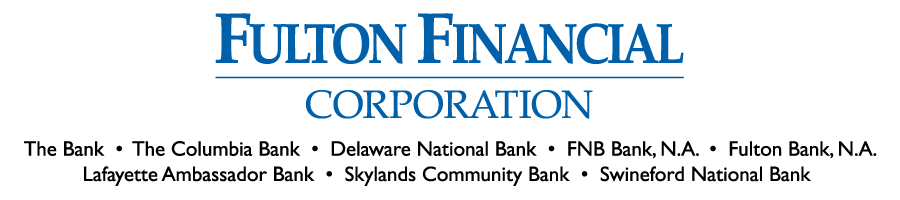 2018 and fourth Quarter ResultsNASDAQ: fult
Data as of December 31, 2018
Unless otherwise noted
Forward-Looking Statements
This presentation may contain forward-looking statements with respect to the Corporation’s financial condition, results of operations and business. Do not unduly rely on forward-looking statements. Forward-looking statements can be identified by the use of words such as "may," "should," "will," "could," "estimates," "predicts," "potential," "continue," "anticipates," "believes," "plans," "expects," "future," "intends," “projects,” the negative of these terms and other comparable terminology.  These forward looking statements may include projections of, or guidance on, the Corporation’s future financial performance, expected levels of future expenses, anticipated growth strategies, descriptions of new business initiatives and anticipated trends in the Corporation’s business or financial results.  Management’s 2019 Outlook contained herein is comprised of forward-looking statements.

Forward-looking statements are neither historical facts, nor assurance of future performance.  Instead, they are based on current beliefs, expectations and assumptions regarding the future of the Corporation’s business, future plans and strategies, projections, anticipated events and trends, the economy and other future conditions.  Because forward-looking statements related to the future, they are subject to inherent uncertainties, risks and changes in circumstances that are difficult to predict and many of which are outside of the Corporation’s control, and actual results and financial condition may differ materially from those indicated in the forward-looking statements.  Therefore, you should not unduly rely on any of these forward-looking statements.  Any forward-looking statement is based only on information currently available and speaks only as of the date when made.  The Corporation undertakes no obligation, other than as required by law, to update or revise any forward-looking statements, whether as a result of new information, future events or otherwise.

A discussion of certain risks and uncertainties affecting the Corporation, and some of the factors that could cause the Corporation’s actual results to differ materially from those described in the forward-looking statements, can be found in the sections entitled “Risk Factors” and “Management’s Discussion and Analysis of Financial Condition and Results of Operations” in the Corporation’s Annual Report on Form 10-K for the year ended December 31, 2017 and Quarterly Reports on Form 10-Q for the quarters ended March 31, 2018, June 30, 2018 and September 30, 2018, which have been filed with the Securities and Exchange Commission and are available in the Investor Relations section of the Corporation’s website (www.fult.com) and on the Securities and Exchange Commission’s website (www.sec.gov).

The Corporation uses certain non-GAAP financial measures in this presentation. These non-GAAP financial measures are reconciled to the most comparable GAAP measures at the end of this presentation.
2
2018 Highlights
2018 net income of $208.4 million, or $1.18 per share.

2018 Key Accomplishments
Record year of revenues and net income
Average loan growth of 3.8% and average demand and savings deposit growth of 2.6%
Pre-provision net revenue(1) increased 12.2%
Efficiency ratio(1) improved to 63.8%

Fourth quarter Highlights
Fourth quarter net income of $58.1 million, or $0.33 per share.
Average loan growth of 0.7% and average demand and savings deposit growth of 3.0%, linked quarter
Pre-provision net revenue(1) increased 1.2% linked quarter
Repurchased $95 million of common stock
Non-GAAP financial measure.  Please refer to the calculation and management’s reasons for using this measure on the slide  titled “Non-GAAP Reconciliation” at the end of this presentation.
3
FOURTH QUARTER RESULTS
Net income per diluted share: $0.33 in 4Q18, 10.8% decrease from 3Q18 and 73.7% increase from 4Q17

Pre-Provision Net Revenue(1): $78.3 million, 1.2% increase from 3Q18 and 12.9% increase from 4Q17

Linked Quarter
Loan and Core Deposit Growth: 0.7% increase in average loans, while average demand and savings deposits increased 3.0% 
Net Interest Income & Margin: Net interest income increased 1.8%, reflecting the impact of a 2 basis point increase in net interest margin and balance sheet growth
Non-Interest Income(2) & Non-Interest Expense: 2.9% decrease in non-interest income and 3.9% increase in non-interest expense
Asset Quality: $6.6 million increase in provision for credit losses, due primarily to a single agribusiness relationship

Q4 Year-over-Year
Loan and Core Deposit Growth: 2.6% increase in average loans and 2.1% increase in average demand and savings deposits
Net Interest Income & Margin: 9.1% increase in net interest income, reflecting the impact of a 15 basis point increase in net interest margin and balance sheet growth
Non-Interest Income(2) & Non-Interest Expense: 10.0% decrease in non-interest income and 1.6% increase in non-interest expense
Asset Quality: $1.5 million increase in provision for credit losses
Non-GAAP financial measure.  Please refer to the calculation and management’s reason for using the measure on the slide titled “Non-GAAP Reconciliation” at the end of this presentation.
Excluding investment securities gains.
4
Income statement summary – Year To Date
Net Income of $208.4 million; 21.3% increase from 2017.  Earnings per share increased 20.4% to $1.18. 2017 included a $15.6 million, or $0.09 per share, charge related to the re-measurement of net deferred tax assets. 

Net Interest Income
9.6% increase, reflecting the impact of loan growth and a 12 basis point higher net interest margin (NIM).

Loan Loss Provision
$46.9 million provision in 2018, which included a $36.8 million provision for credit losses related to  fraud committed by one commercial relationship.

Non-Interest Income
Excluding securities gains, 1.7% decrease driven largely by a $5.1 million net gain litigation settlement recognized in 2017, lower commercial loan interest rate swap fees ($1.9 million), overdraft fees ($1.7 million), small business administration (SBA) lending income ($1.0 million) and mortgage banking income ($0.9 million).  Mortgage banking income in 2017 included a $1.3 million valuation allowance reversal.  Partially offsetting these decreases were increases in investment management and trust services income ($2.9 million), merchant fees ($1.6 million), credit card income ($0.9 million) and debit card income ($0.8 million).

Non-Interest Expenses
3.9% increase from 2017 primarily due to higher salaries and benefits expense ($13.1 million), other outside services ($6.3 million), data processing and software ($2.6 million) and net occupancy expense ($2.0 million), partially offset by a reduction in other expenses ($6.3 million).  Other expenses in 2017 included the write-off of other accumulated capital expenditures related to in-process technology initiatives in commercial banking ($4.8 million).

Income Taxes
60.8% decrease due to the $15.6 million charge in the fourth quarter of 2017 for the re-measurement of net deferred tax assets, and the lower statutory federal tax rate that became effective in 2018.
ROA is return an average assets determined by dividing net income for the period indicated by average assets.
ROE is return on average shareholders’ equity determined by dividing net income for the period indicated by average shareholders’ equity.
Non-GAAP financial measure.  Please refer to the calculation and management’s reasons for using this measure on the slide  titled “Non-GAAP Reconciliation” at the end of this presentation.
5
Income statement summary – quarter to date
Net Income of $58.1 million, 11.5% decrease from 3Q18 and 70.8% increase from 4Q17.  Increase from 4Q17 largely due to $15.6 million charge related to the re-measurement of net deferred tax assets. 

Net Interest Income
From 3Q18: Increase of 1.8%, driven by loan and deposit growth and the impact of a 2 basis point increase in NIM.
From 4Q17: Increase of 9.1%, driven by loan and deposit growth and the impact of a 15 basis point increase in NIM.

Provision for Credit Losses
4Q18 reflects additional allocations primarily related to one agribusiness relationship that was transferred to nonaccrual status.

Non-Interest Income
From 3Q18: 2.9% decrease driven by commercial loan interest rate swap fees ($1.1 million) and merchant fees ($0.6 million)
From 4Q17: 10.0% decrease by lower SBA lending income ($0.6 million), commercial loan interest rate swap fees ($0.4 million) partially offset by increases in mortgage banking income ($0.4 million).  4Q17 included a $5.1 million favorable litigation settlement.

Non-Interest Expenses
From 3Q18: 3.9% increase driven by amortization of tax credit investments ($4.9 million) and other ($2.4 million), partially offset by a decrease in marketing ($1.1 million).
From 4Q17: 1.6% increase driven by increase in salaries and employee benefits ($2.2 million), amortization of tax credit investments ($3.2 million) and other outside services ($1.3 million), partially offset by a decrease in FDIC insurance expense ($1.1 million).  Other expenses in 2017 included the write-off of other accumulated capital expenditures related to in-process technology initiatives in commercial banking ($4.8 million). 

Income Taxes
	8.6% effective tax rate (ETR) in 4Q18 vs. 11.5% in 3Q18 and 44.4% in 4Q17.  Excluding the tax charge, ETR for 4Q17 was 18.9%.
ROA is return an average assets determined by dividing net income for the period indicated by average assets, annualized.
ROE is return on average shareholders’ equity determined by dividing net income for the period indicated by average shareholders’ equity, annualized.
Non-GAAP financial measure.  Please refer to the calculation and management’s reasons for using this measure on the slide  titled “Non-GAAP Reconciliation” at the end of this presentation.
6
Net Interest Income AND Margin
Net Interest Income & Net Interest Margin
Average Interest-Earning Assets & Yields
($ IN MILLIONS)
($ IN BILLIONS)
~ $730 million
~ $610 million
Average Liabilities & Rates
($ IN BILLIONS)
7
Asset Quality – Annual comparison($ in MILLIONS)
Provision for Credit Losses
Non-Performing Loans (NPLs) & NPLs to Loans
Net Charge-offs (NCOs) and NCOs to Average Loans
Allowance for Credit Losses (Allowance) to NPLs & Loans
8
NON-INTEREST INCOME – quarterly comparison($ in Millions)
Non-Interest Income, Excluding Securities Gains
Mortgage Banking Income & Spreads
~ $730 million
~ $610 million
Other Non-Interest Income
Represents Gains on Sales divided by total new commitments to originate residential mortgage loans for customers.
9
NON-INTEREST EXPENSES – quarterly comparison($ in Millions)
Non-Interest Expense & Efficiency Ratio (1)
Salaries and Employee Benefits & Staffing
~ $730 million
~ $610 million
Other Non-Interest Expenses
Non-GAAP financial measure.  Please refer to the calculation and management’s reasons for using this measure on the slide  titled “Non-GAAP Reconciliation” at the end of this presentation.
10
PROFITABILITY & CAPITAL – Annual Comparison
ROA(1)
ROE  and ROE (tangible)(2)
Tangible Common Equity Ratio(2)
Diluted Earnings Per Common Share
ROA is return an average assets determined by dividing net income for the period indicated by average assets.
Non-GAAP financial measure.  Please refer to the calculation and management’s reasons for using this measure on the slide  titled “Non-GAAP Reconciliation” at the end of this presentation.
11
2019 Outlook
Loans & Deposits: Average annual loan and deposit growth rates in the low to mid single-digits
Net Interest Income: Mid to high single-digit growth rate
Net Interest Margin:  An increase of 0 to 3 basis points per quarter in 2019
Non-Interest Income: Low to mid single-digit growth rate
Non-Interest Expense: Excluding charter consolidation costs, low single-digit growth rate
Asset Quality: $3 million to $8 million provision for credit losses per quarter
Capital: Levels to remain consistent with December 31, 2018
Effective Tax Rate: Anticipated to range between 13% and 16%
12
Non-GAAP Reconciliation
Note: The Corporation has presented the following non-GAAP (Generally Accepted Accounting Principles) financial measures because it believes that these measures provide useful and comparative information to assess trends in the Corporation's results of operations and financial condition. Presentation of these non-GAAP financial measures is consistent with how the Corporation evaluates its performance internally and these non-GAAP financial measures are frequently used by securities analysts, investors and other interested parties in the evaluation of companies in the Corporation's industry. Investors should recognize that the Corporation's presentation of these non-GAAP financial measures might not be comparable to similarly-titled measures of other companies. These non-GAAP financial measures should not be considered a substitute for GAAP basis measures and the Corporation strongly encourages a review of its condensed consolidated financial statements in their entirety.
13
Non-GAAP Reconciliation (continued)
14
Non-GAAP Reconciliation (continued)
Reconciliation of Net Income; Net Income per share, diluted; and Selected Financial Ratios, adjusted to exclude the charge recognized in the fourth quarter of 2017 related to the re-measurement of net deferred tax assets:
15
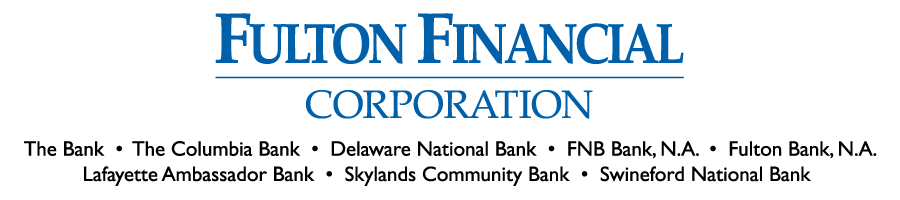 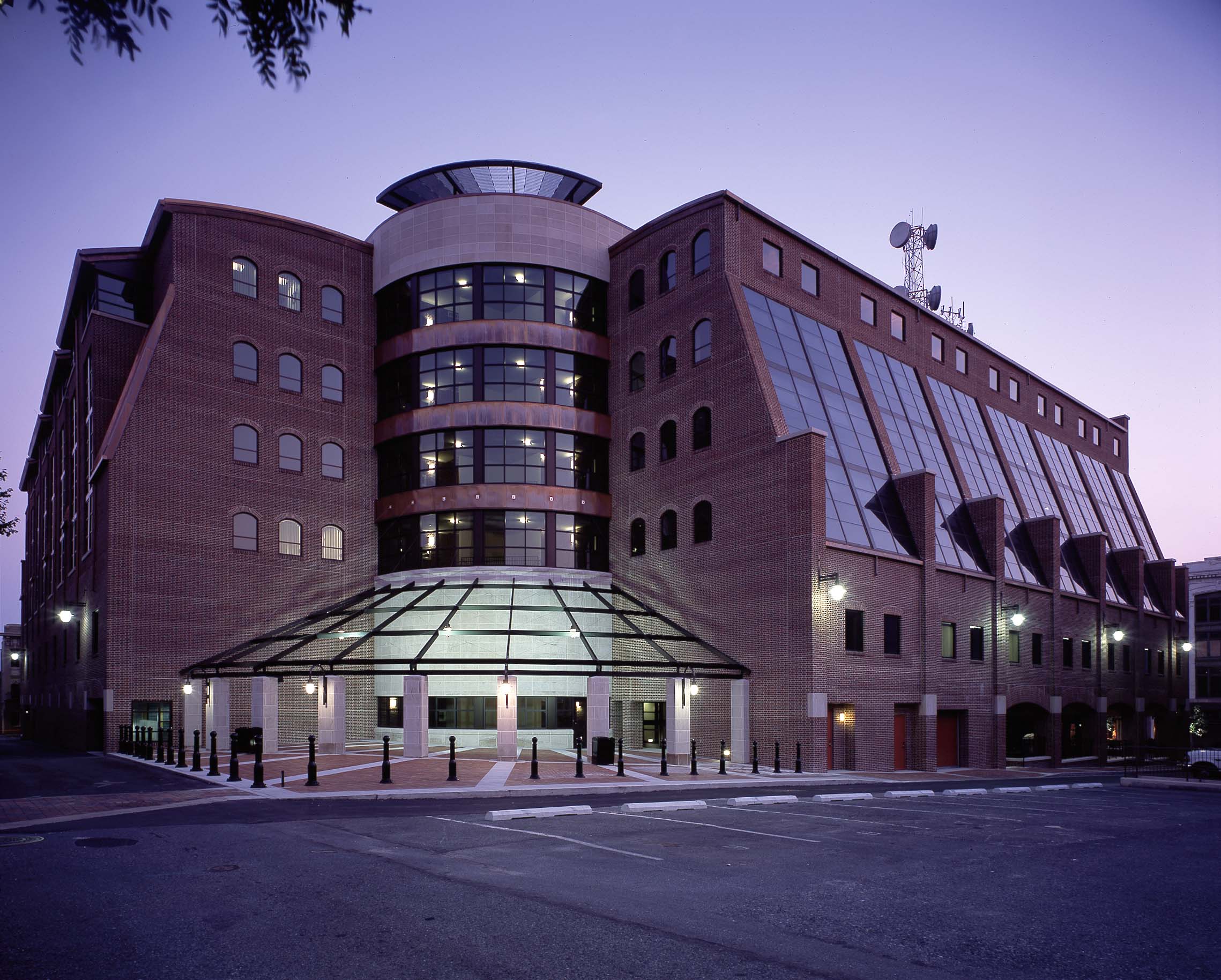 www.fult.com